Final (12-1438) and Compliance (05-1552) Inspections
by Duboiski, Marc (RCO)
November 24, 2014
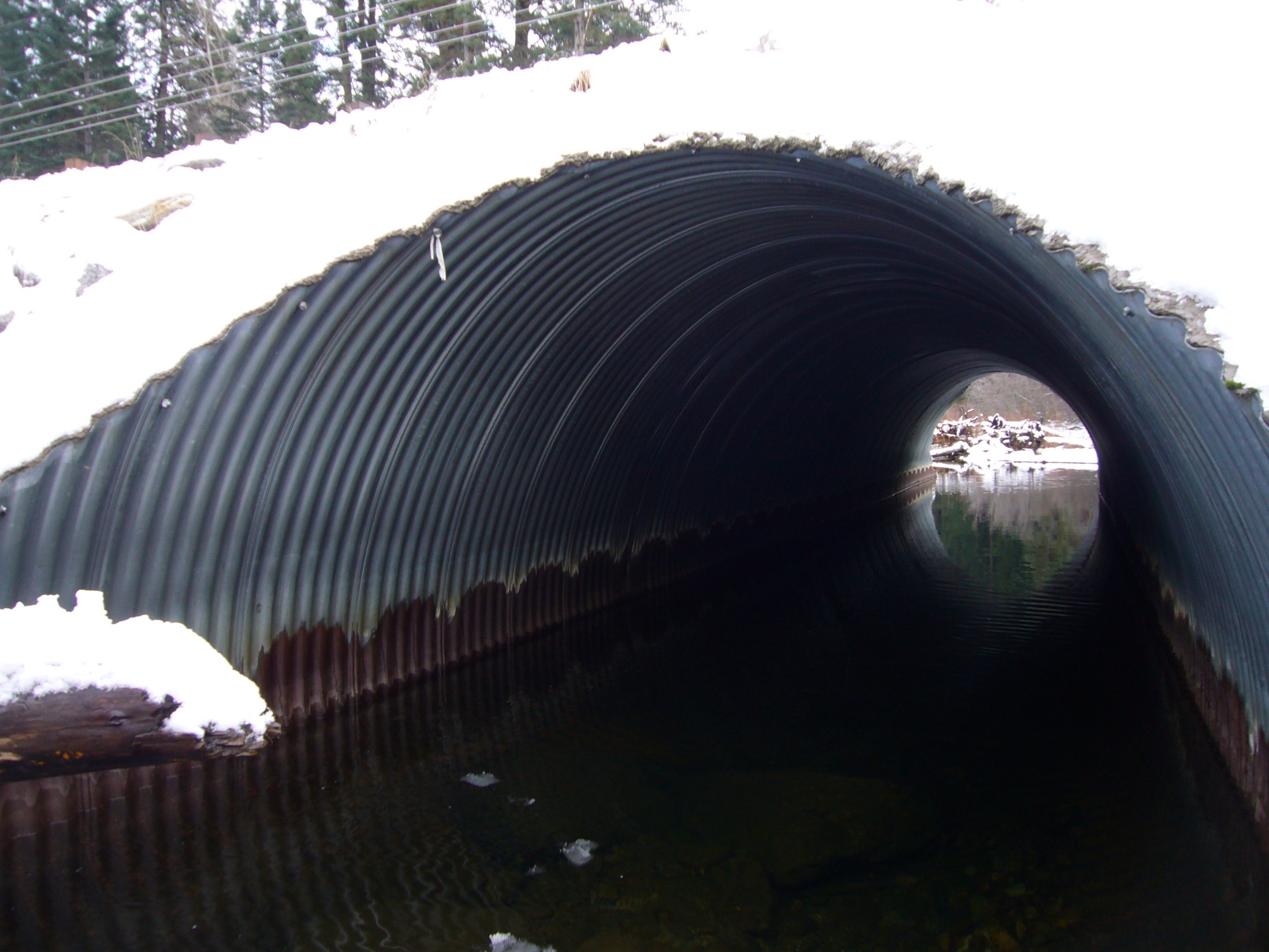 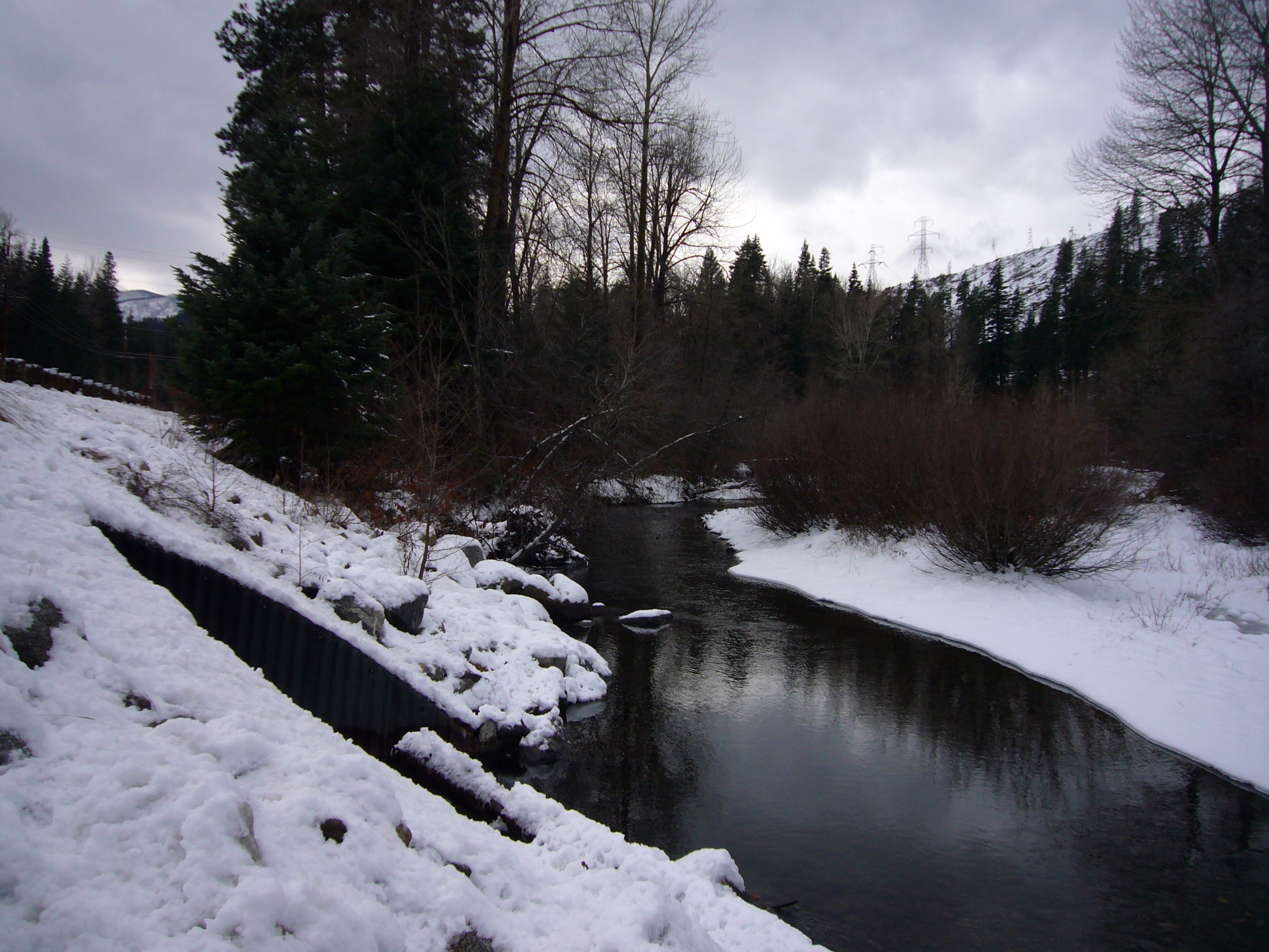 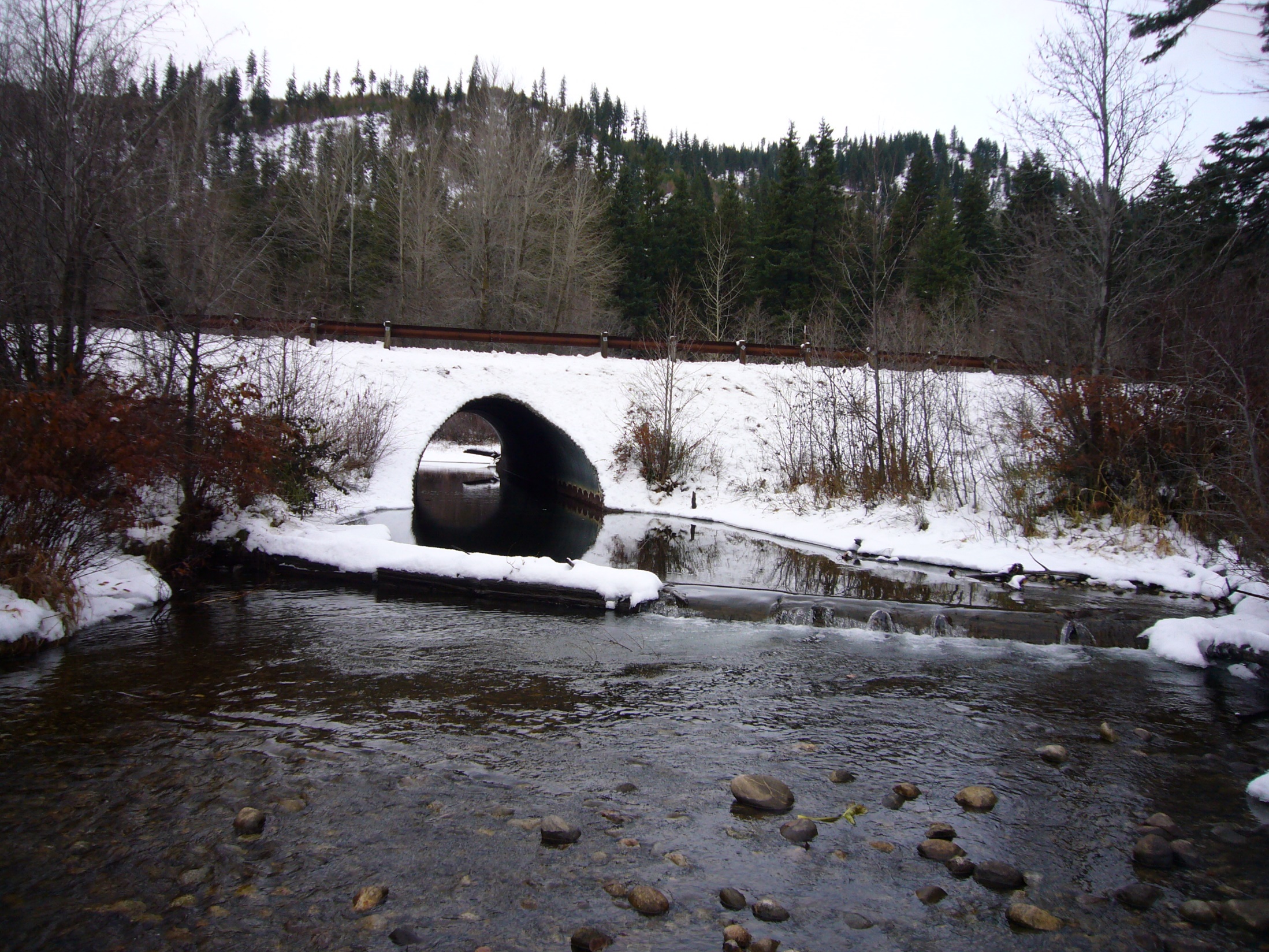 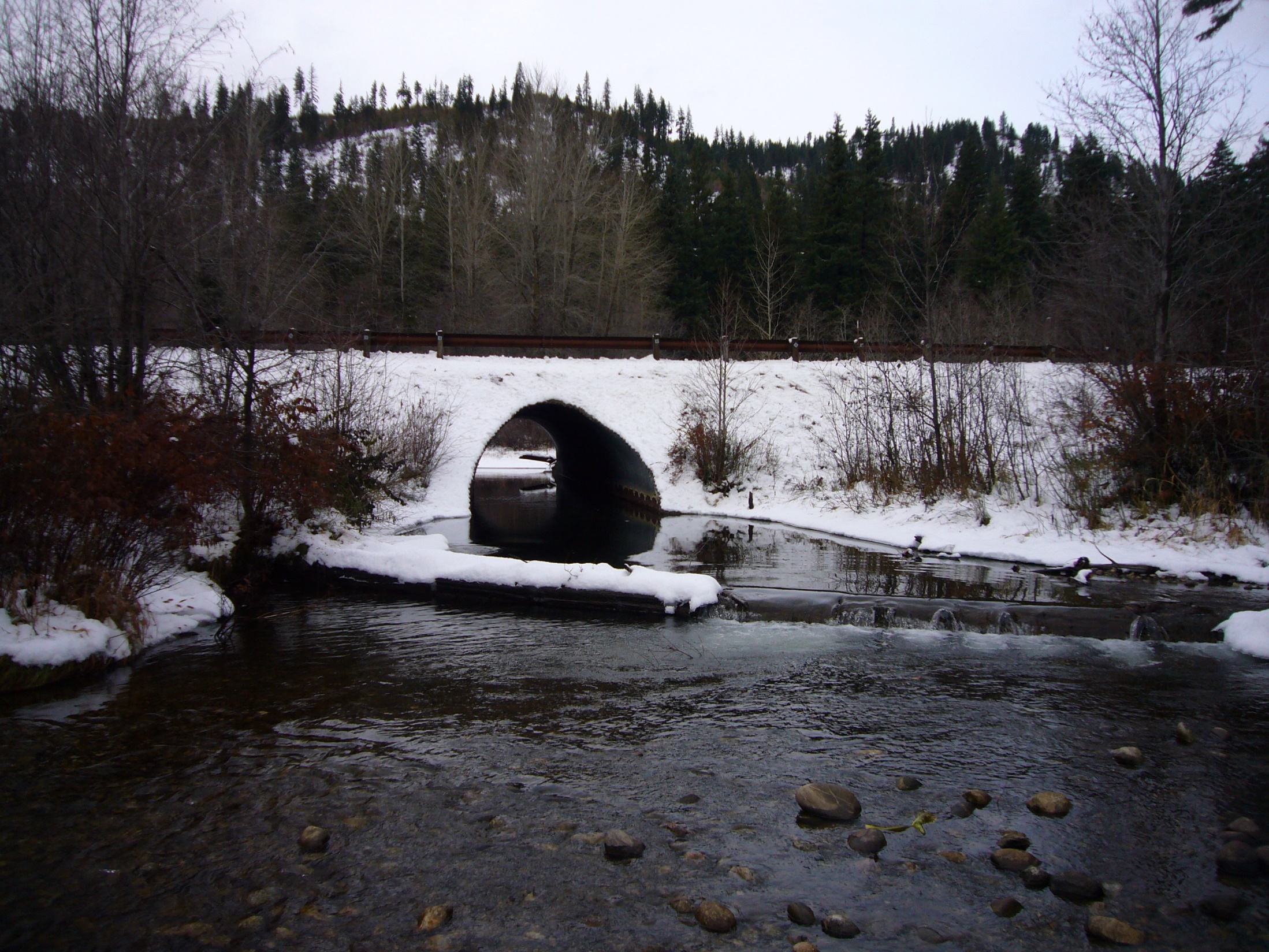 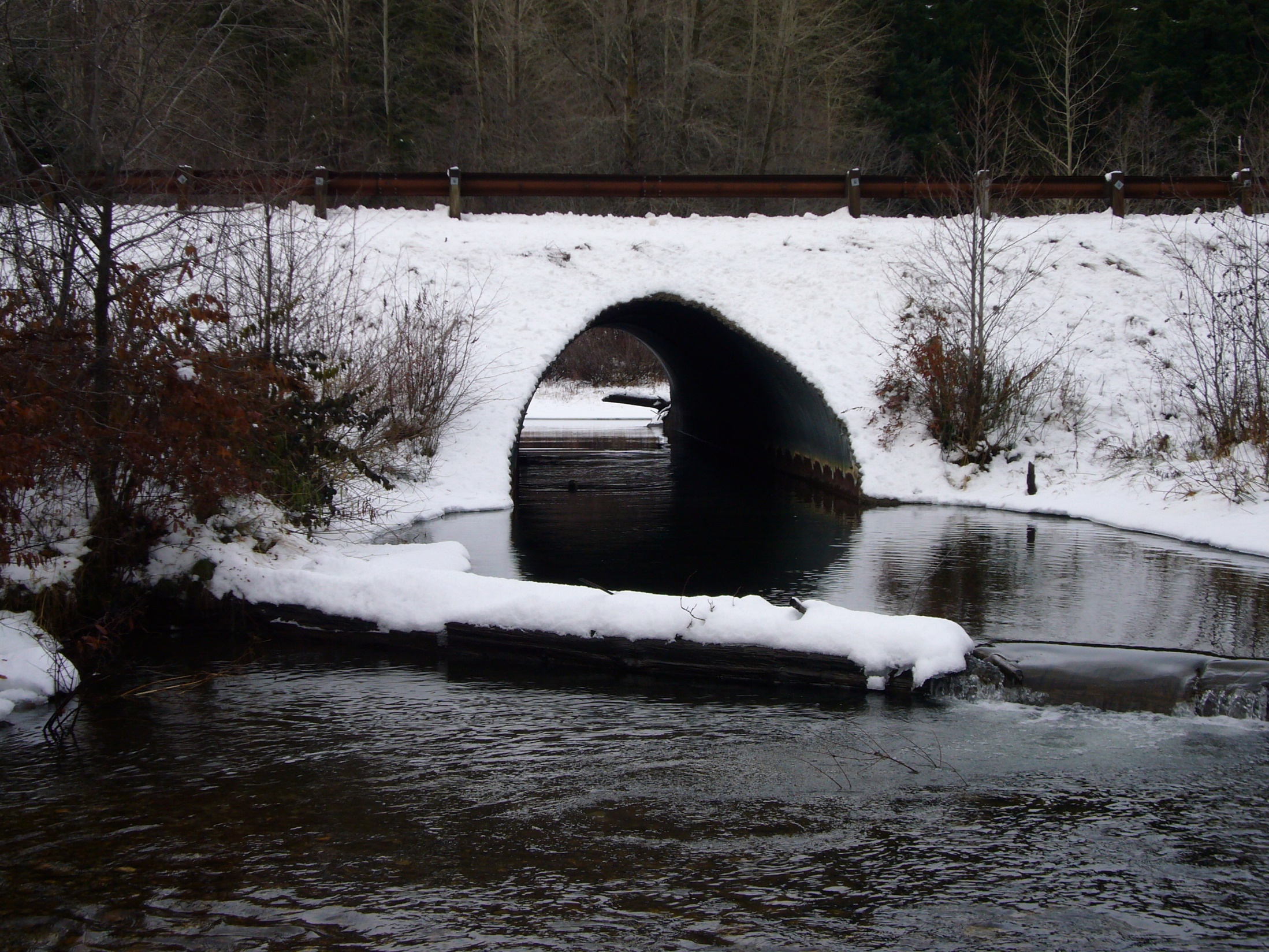 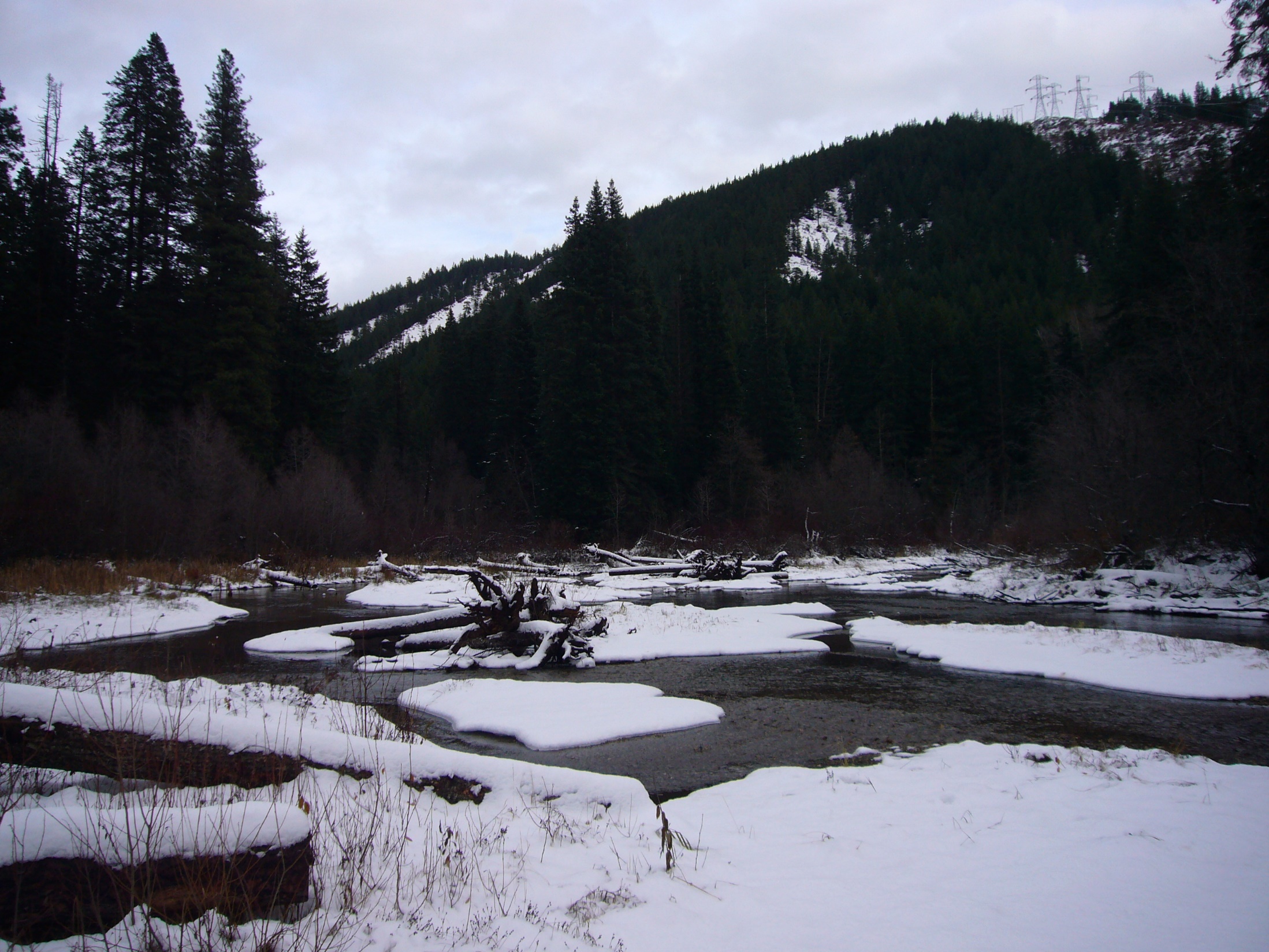 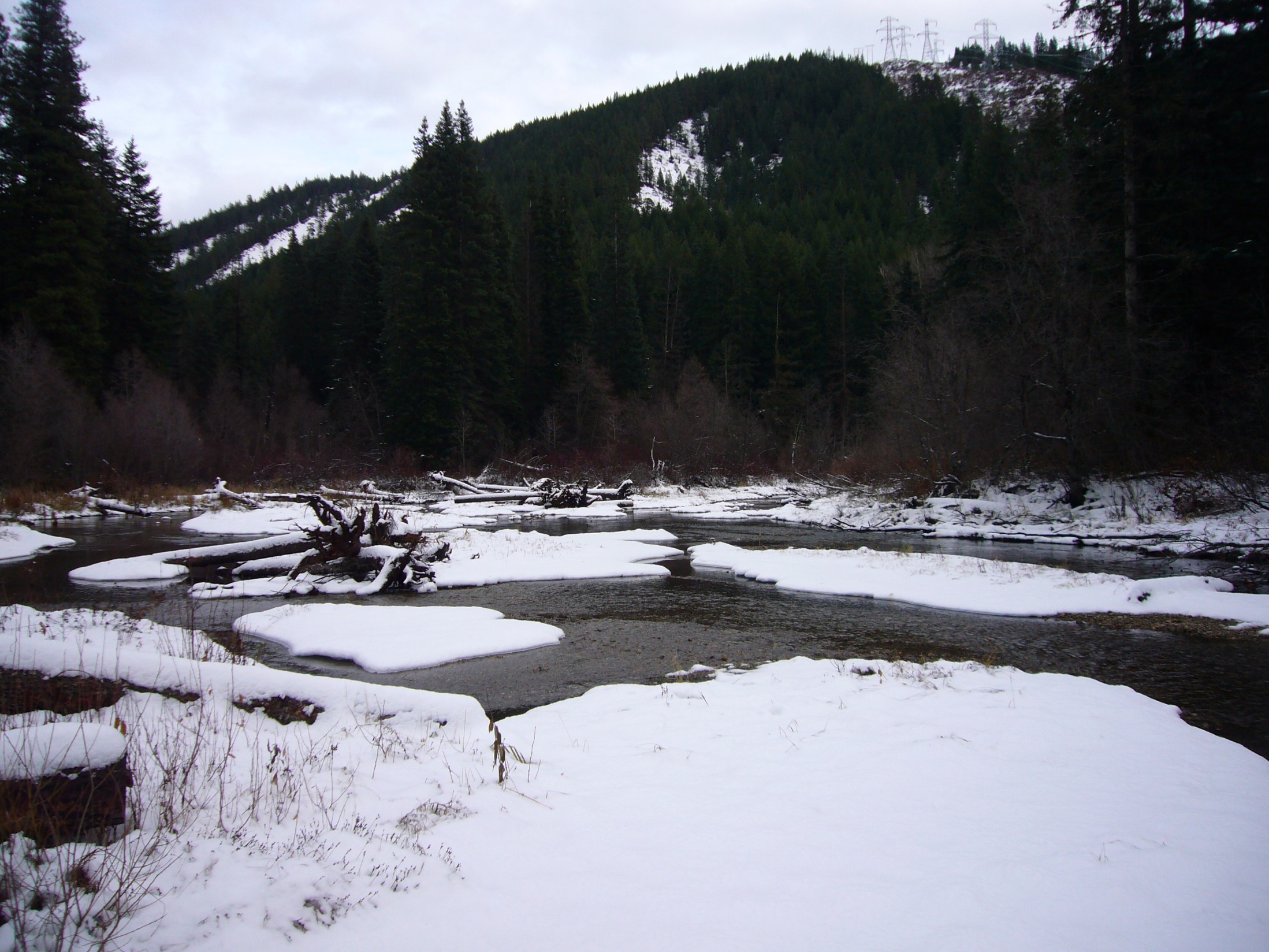 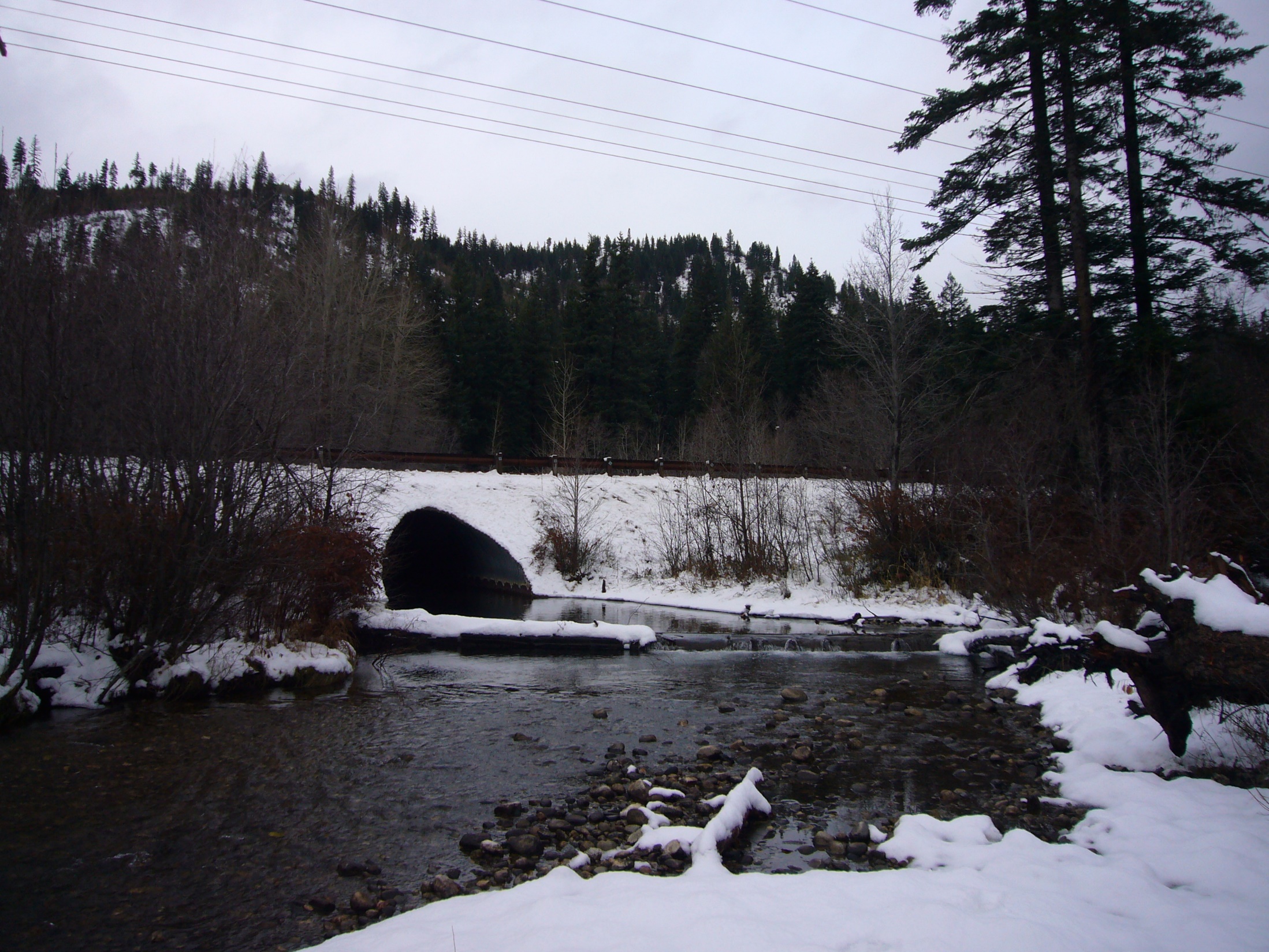 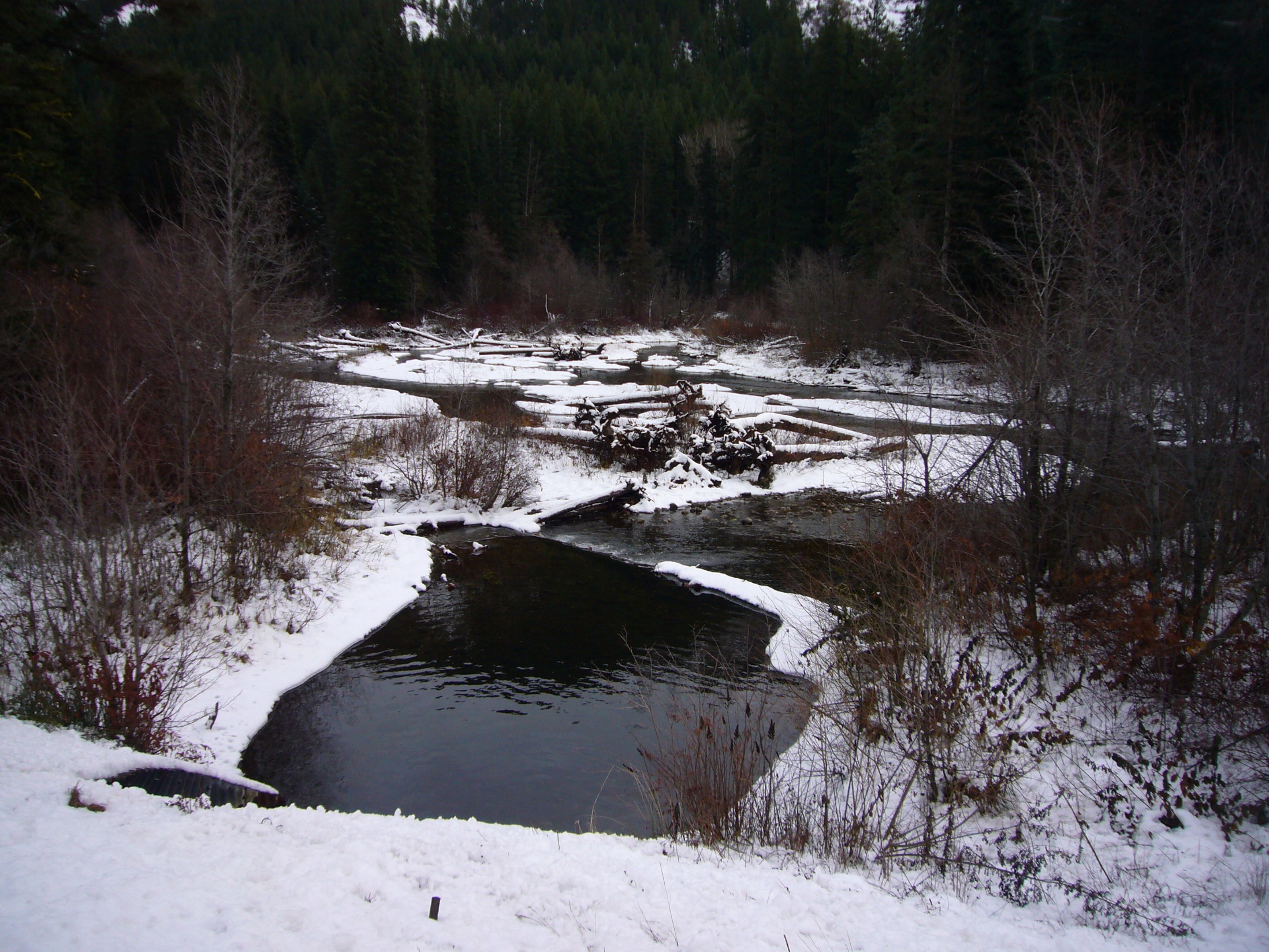